Controlled Assessment: Part C
A: Analyse all the sources using ABC and decide which is the best representation referring to all factors, own knowledge is used to support Judgment
B: Analyse all of the sources and comparing them. Some reference to ABC. Compared to own knowledge.
C: Compare the different sources and make a judgment. Some reference to own knowledge.
Your Question.
Analyse the representations and choose the one which you think is the best representation of the results that peaceful protest secured for civil rights in the USA.

Explain your choice, using all three representations and your own knowledge.
What would the perfect source contain?
What did peaceful protest achieve for the civil rights in the USA?
Montgomery Bus Boycott 1955
Birmingham Campaign 1963
March on Washington 1963
Selma 1965

Outcomes
Civil Rights Act 1964
Voting rights Act 1965
Watts Riot
What was the Watts Riot?
In a Black neighbourhood of Los Angeles a scuffle between two white policemen and a black motorist (suspected of being drunk) a riot erupted. A large riot erupted over a 50 mile area of LA. They looted stores, torched building and firing on white police and firefighters. Order was restored by the National Guard on the 16th Aug.
The five days of violence left 34 dead, 1,032 injured, nearly 4,000 arrested, and $40 million worth of property destroyed. The Watts riot was the worst urban riot in 20 years and foreshadowed the many rebellions to occur in ensuing years in Detroit, Newark, and other American cities.
[Speaker Notes: https://www.youtube.com/watch?v=Au9oohI1MuM]
Analyse the representations and choose the one which you think is the best representation of the results that peaceful protest secured for civil rights in the USA.
Extension: can you add in any more own knowledge from the textbooks or your folders?
[Speaker Notes: Project on screen. Students copy on to A3 – this is their notes]
Representation 1
From Causes and Consequences of the African-American Civil Rights Movement written by Michael Weber and published in 1997.
The progress of civil rights by means of legal action through the courts was frustratingly slow and difficult to implement. However, the Brown decision encouraged Southern blacks to take more direct action.
Montgomery was the capital of Alabama and known as the ‘Cradle of the Confederacy’. The city was thoroughly segregated. On 1 December 1955, Rosa Parks, a black seamstress, refused to give up her seat on a bus to a white person. She was arrested and jailed. Montgomery’s black community had long wanted to do something about the segregated bus system. They decided to call on people to stage a boycott.
The bus boycott lasted a year. Terrorists bombed the homes of King and other black leaders and burnt churches. King urged his followers not to respond in kind. Montgomery’s bus company held out until in November 1956, when the Supreme Court declared the city’s Jim Crow public transport laws unconstitutional.
King’s non-violent example helped inspire the next important development in the civil rights movement. On I February 1960, four young students sat down at a whites only lunch counter of the Greensboro’s Woolworth store. They were refused service. They repeated this over five days, with more students joining them each time. Angry white spectators abused them with curses, spit and blows. However, as a result of their peaceful protest restaurants in the South were desegregated within six months. The Greensboro sit-in electrified idealistic people all over America.
‘Freedom Rides’ organised by CORE to integrate inter-state bus facilities began in May 1961. Protestors rode buses through the South and refused to use segregated rest rooms and restaurants in the terminals. In many places, mobs of whites awaited them. Finally, in September, the Inter-state Commerce Commission ordered an end to segregation on all interstate buses and trains.
Peaceful protests in Birmingham, arranged by King and SCLC included sit-ins and marches. The city’s brutal police commissioner, Eugene ‘Bull’ Connor used police dogs and fire hoses against the demonstrators. The national outrage, as these images filled the news media, pressured the city’s leaders into a comprehensive agreement to desegregate parks, libraries, and other facilities.
Hundreds of other civil rights demonstrations took place throughout the nation. The events of spring 1963 marked a landmark for America on civil rights.
Representation 2
From Civil Rights Movement: Black Power Era published on the Shmoop website in 2015. Shmoop is a digital publishing company that states it ‘has a point of view’.
The impressive March on Washington in the summer of 1963 has been remembered as one of the great successes of the Civil Rights Movement, a glorious high point in which a quarter of a million people, black and white, gathered in the nation’s capital to demonstrate for ‘freedom now.’ But for many African-Americans, especially those living in inner-city ghettos, who discovered that non-violent boycotts and sit-ins did little to alter their daily lives, the great march of 1963 marked only the first stage of a new, more radical phase of the Civil Rights Movement.
By the early 1960s, the Civil Rights Movement had achieved several major goals. Under the direction of inspiring leaders such as A. Philip Randolph, Martin Luther King, Jr., Medgar Evers, and Ella Baker, non-violent protest demonstrations had forced many southern officials, white proprietors and citizens to accept integration. Legal battles in favour of desegregation in schools and in public transportation had been won. National media coverage of violence, even murder, directed toward blacks outraged the American public.
The non-violent protest movement and the support it gained helped bring in a wave of revolutionary federal reforms, including two major acts. The first was the Civil Rights Act (1964) which outlawed segregation and required equal employment opportunity for people of all races. The second was the Voting Rights Act (1965) which prohibited all forms of discrimination at the polls.
However, just five days after President Lyndon B. Johnson signed the Voting Rights Act, the Watts Riots took place. This was a six-day uprising in the largely-black Watts neighbourhood in Los Angeles - a major riot in a California city that left at least 34 people dead, 1,000 people injured, and more than 4,000 citizens arrested.
The Watts Riots were surprising, not because they happened, but because they hadn’t happened much, much sooner. The violence in Watts revealed frustrations brewing in black communities, especially in inner-city communities in the North and the West. In these areas housing and employment discrimination, ‘white flight’ from inner-city areas and racial bigotry kept people living in poverty.
Clearly, the 1963 March on Washington hadn’t proved that the nation, white and black, had at last come together in peace, with respect and love for one another. Nor had Johnson’s reforms proved that equality had been won. In fact, for many African-Americans, equality, especially economic equality, seemed increasingly unattainable.
Part C Mark-scheme
Level 3 (C-B)
Content used to explain what the message of the source is.
The best one is chosen in comparison with the other sources . At least 2 criterion applied. (accuracy, objectivity and comprehensiveness, purpose)
Own knowledge used to evaluate the representations. 
Very good SPaG.
Level 4 (B-A*)
Carefully selected content used to explain what the message of the source is.
The best one is chosen in comparison with the other sources . At least 3 criterion applied. (accuracy, objectivity and comprehensiveness, purpose)
Well selected own knowledge used to evaluate the representations. 
Excellent SPaG.
[Speaker Notes: Ask students to read the ms and write down what they need to do to meet their target- recipe for success]
Task: Choose three different highlighters. Create a key on the front of your pack.
Accurate – highlight something accurate and expand upon it with your own knowledge (you can use your folders to help you) AT LEAST 2 EXAMPLES FOR EACH REPRESENTATION.

Balanced – Highlight quotes that are positive or negative. Is it objective (neutral) or is it trying to persuade you of a certain opinion?

Complete – Does it tell you the full story of the title/blurb of the representation? If it is not what key detail does it miss out? What impact does this have on the representation?
[Speaker Notes: Remind students that they will get blank copies during the write-up]
How should I structure my answer?
Introduction: Use the words from the question and make your overall decision about the best representation clear.

Main: 
Section 1: Which representation is the most accurate? Compare all 3 representations
Section 2: Which representation is the most balanced? Compare all 3 representations
Section 3: Which representation is the most complete? Compare all 3 representations

Use own knowledge to prove how accurate or complete each representation is. 
(i.e. Representation 2 does not show the full picture as it fails to mention …
Representation 3 states that ‘Montgomery’s bus company held out until in November 1956, when the Supreme Court declared the city’s Jim Crow public transport laws unconstitutional’ however it was clear that there was still a high level of discrimination in southern schools as shown by the events of the Freedom Rides. Therefore, Representation 1 is not complete as it fails to mention the negativity experienced between these two events.  .)
Conclusion – Which is the best representation of the outcomes of peaceful civil rights protest in the USA.Why? Use own knowledge to help prove your argument. 
(A*-B: compare all three representations here- i.e. Representation 1 is a better portrayal of the outcomes of the civil rights protest in the USA because …)
What would the perfect source contain?
What did peaceful protest achieve for the civil rights in the USA?
The perfect source would be accurate with the information that it contains. It would include accurate statistics, dates and facts.

The perfect source would be balanced and use neutral language to describe key events. For example it wouldn’t say ‘national outrage’ it would say ‘caused concern among some of the population’. It wouldn’t be overly positive about the contributions of individuals or overly negative.

It would be complete, it would mention all of the events below. 

Montgomery Bus Boycott 1955
Birmingham Campaign 1963
March on Washington 1963
Selma 1965

Outcomes
Civil Rights Act 1964
Voting rights Act 1965
Watts Riot
Representation 1
From Causes and Consequences of the African-American Civil Rights Movement written by Michael Weber and published in 1997.
The progress of civil rights by means of legal action through the courts was frustratingly slow and difficult to implement. However, the Brown decision encouraged Southern blacks to take more direct action.
Montgomery was the capital of Alabama and known as the ‘Cradle of the Confederacy’. The city was thoroughly segregated. On 1 December 1955, Rosa Parks, a black seamstress, refused to give up her seat on a bus to a white person. She was arrested and jailed. Montgomery’s black community had long wanted to do something about the segregated bus system. They decided to call on people to stage a boycott.
The bus boycott lasted a year. Terrorists bombed the homes of King and other black leaders and burnt churches. King urged his followers not to respond in kind. Montgomery’s bus company held out until in November 1956, when the Supreme Court declared the city’s Jim Crow public transport laws unconstitutional.
King’s non-violent example helped inspire the next important development in the civil rights movement. On I February 1960, four young students sat down at a whites only lunch counter of the Greensboro’s Woolworth store. They were refused service. They repeated this over five days, with more students joining them each time. Angry white spectators abused them with curses, spit and blows. However, as a result of their peaceful protest restaurants in the South were desegregated within six months. The Greensboro sit-in electrified idealistic people all over America.
‘Freedom Rides’ organised by CORE to integrate inter-state bus facilities began in May 1961. Protestors rode buses through the South and refused to use segregated rest rooms and restaurants in the terminals. In many places, mobs of whites awaited them. Finally, in September, the Inter-state Commerce Commission ordered an end to segregation on all interstate buses and trains.
Peaceful protests in Birmingham, arranged by King and SCLC included sit-ins and marches. The city’s brutal police commissioner, Eugene ‘Bull’ Connor used police dogs and fire hoses against the demonstrators. The national outrage, as these images filled the news media, pressured the city’s leaders into a comprehensive agreement to desegregate parks, libraries, and other facilities.
Hundreds of other civil rights demonstrations took place throughout the nation. The events of spring 1963 marked a landmark for America on civil rights.
Representation 2
From Civil Rights Movement: Black Power Era published on the Shmoop website in 2015. Shmoop is a digital publishing company that states it ‘has a point of view’.
The impressive March on Washington in the summer of 1963 has been remembered as one of the great successes of the Civil Rights Movement, a glorious high point in which a quarter of a million people, black and white, gathered in the nation’s capital to demonstrate for ‘freedom now.’ But for many African-Americans, especially those living in inner-city ghettos, who discovered that non-violent boycotts and sit-ins did little to alter their daily lives, the great march of 1963 marked only the first stage of a new, more radical phase of the Civil Rights Movement.
By the early 1960s, the Civil Rights Movement had achieved several major goals. Under the direction of inspiring leaders such as A. Philip Randolph, Martin Luther King, Jr., Medgar Evers, and Ella Baker, non-violent protest demonstrations had forced many southern officials, white proprietors and citizens to accept integration. Legal battles in favour of desegregation in schools and in public transportation had been won. National media coverage of violence, even murder, directed toward blacks outraged the American public.
The non-violent protest movement and the support it gained helped bring in a wave of revolutionary federal reforms, including two major acts. The first was the Civil Rights Act (1964) which outlawed segregation and required equal employment opportunity for people of all races. The second was the Voting Rights Act (1965) which prohibited all forms of discrimination at the polls.
However, just five days after President Lyndon B. Johnson signed the Voting Rights Act, the Watts Riots took place. This was a six-day uprising in the largely-black Watts neighbourhood in Los Angeles - a major riot in a California city that left at least 34 people dead, 1,000 people injured, and more than 4,000 citizens arrested.
The Watts Riots were surprising, not because they happened, but because they hadn’t happened much, much sooner. The violence in Watts revealed frustrations brewing in black communities, especially in inner-city communities in the North and the West. In these areas housing and employment discrimination, ‘white flight’ from inner-city areas and racial bigotry kept people living in poverty.
Clearly, the 1963 March on Washington hadn’t proved that the nation, white and black, had at last come together in peace, with respect and love for one another. Nor had Johnson’s reforms proved that equality had been won. In fact, for many African-Americans, equality, especially economic equality, seemed increasingly unattainable.
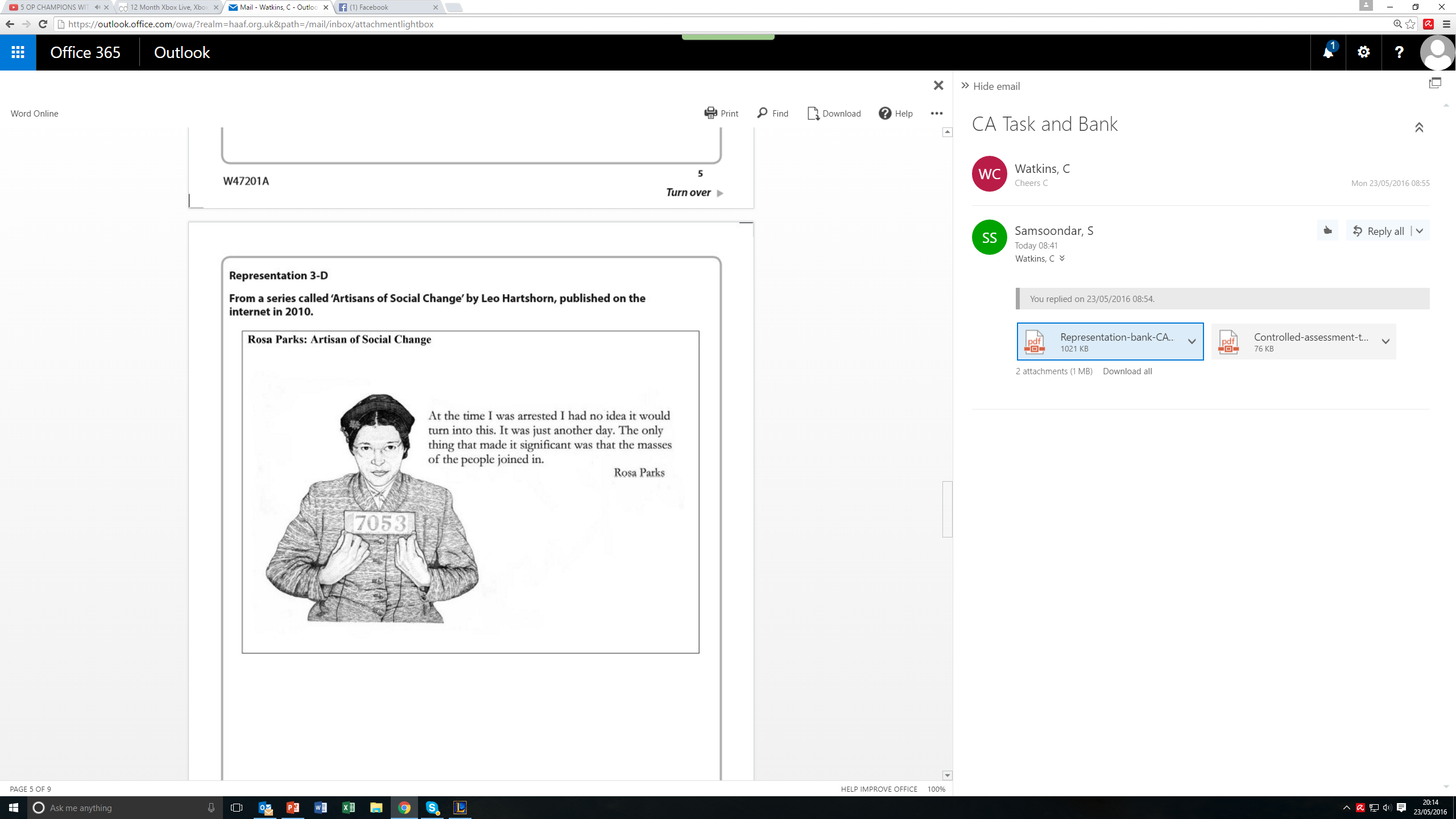